Презентация «Семейный бюджет»
Выполнена воспитателем МДОУ «Детский сад общеразвивающего вида №9 «Аленушка» 
Ридецкой Викторией Сергеевной
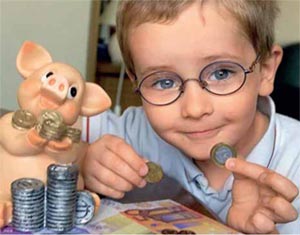 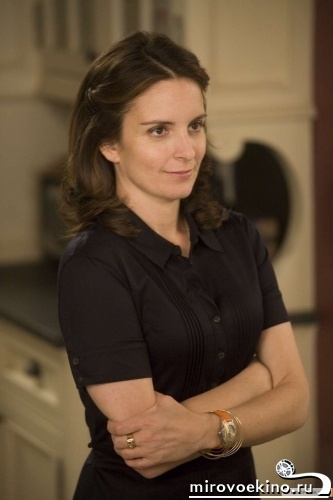 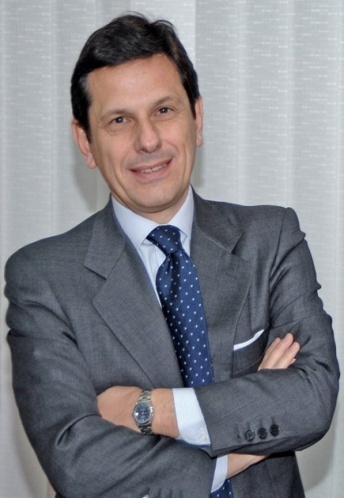 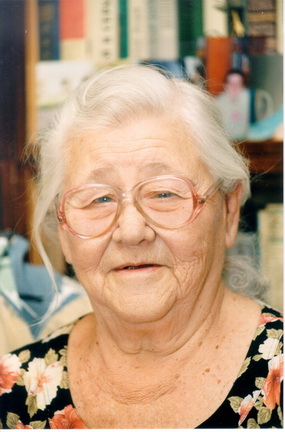 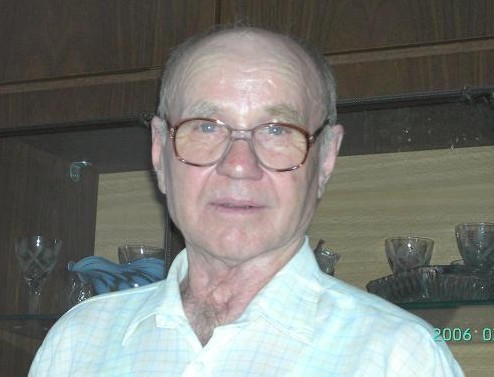 Заработная плата 
                                                             Пенсия


Стипендия                                     
                                                                      ?
Доходы семьи
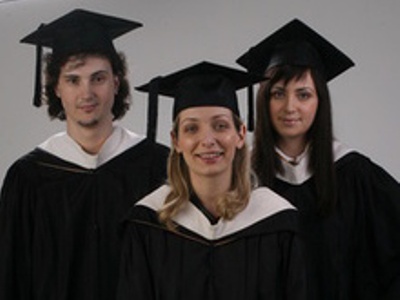 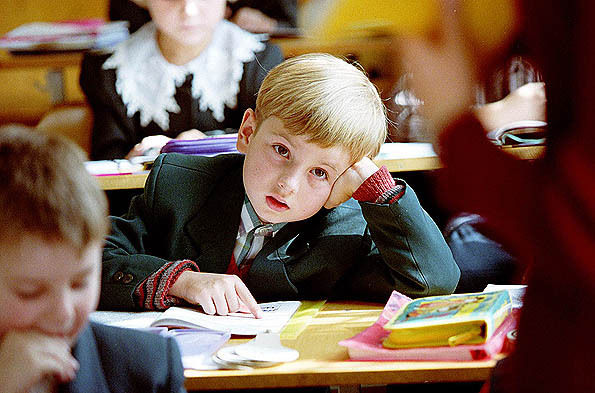 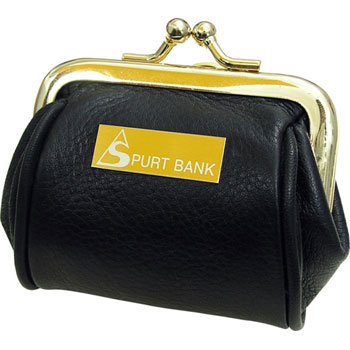 Расходы
Основные
Неосновные
Основные расходы
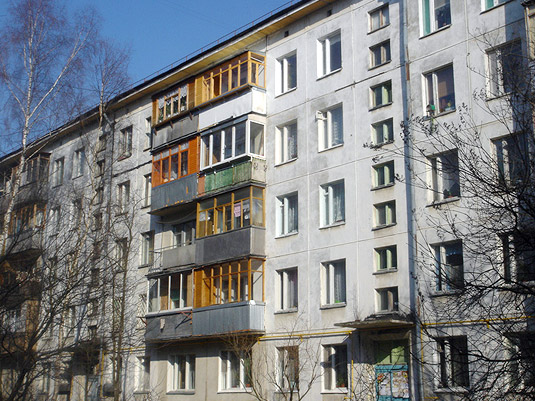 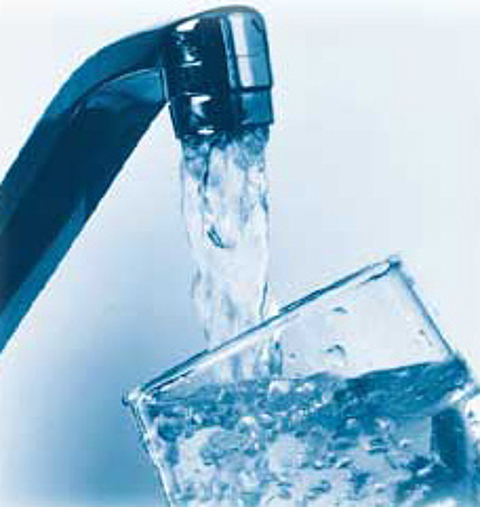 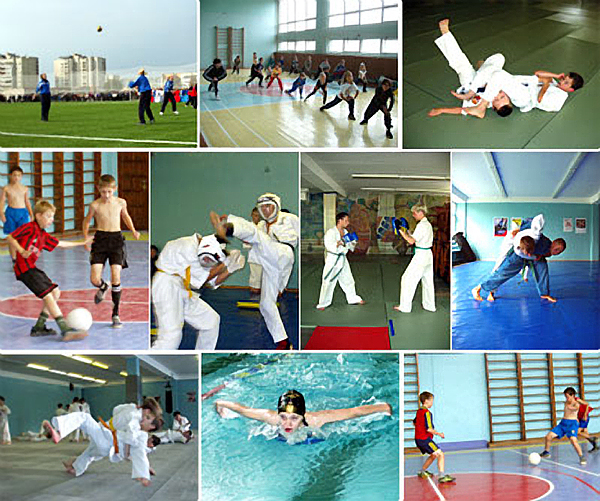 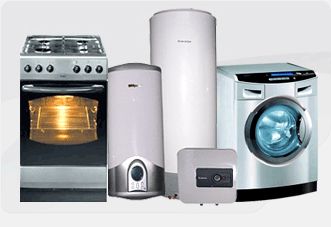 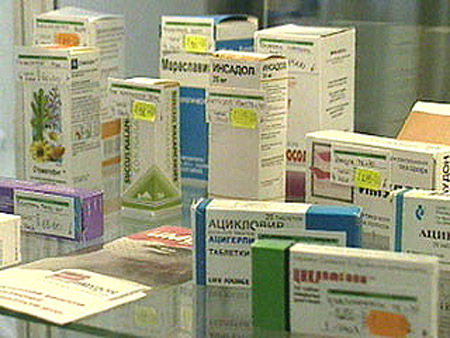 Неосновные расходы
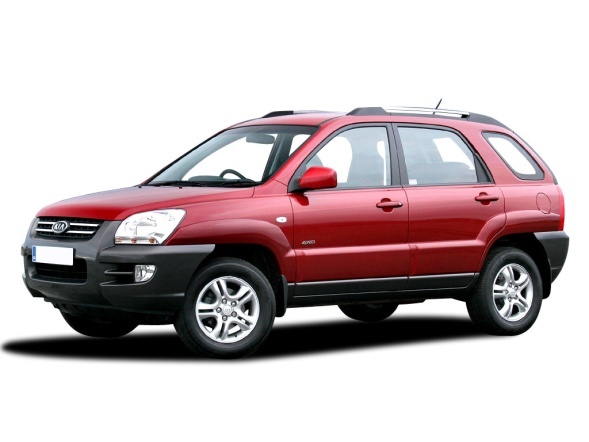 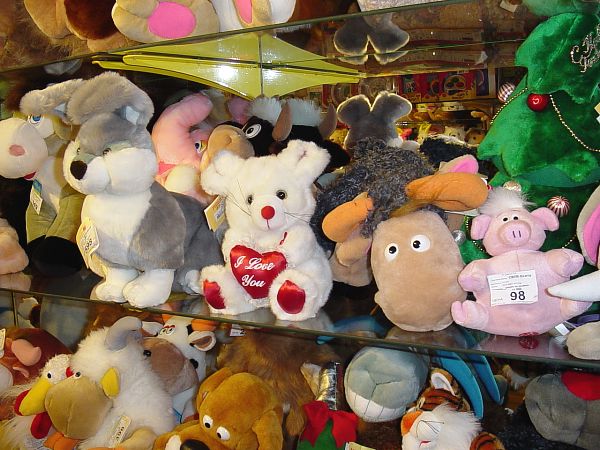 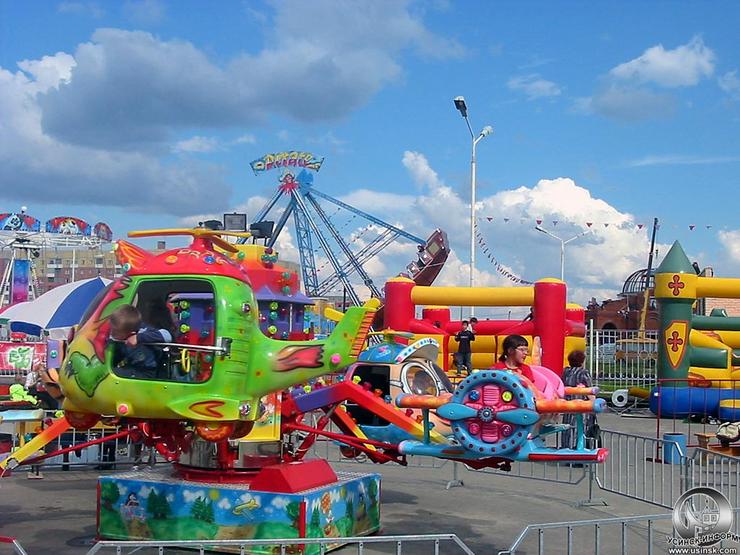 Доходы семьи
Расходы
семьи
Бюджет семьи
Давай поиграем?
К какому виду расходов относятся эти картинки?
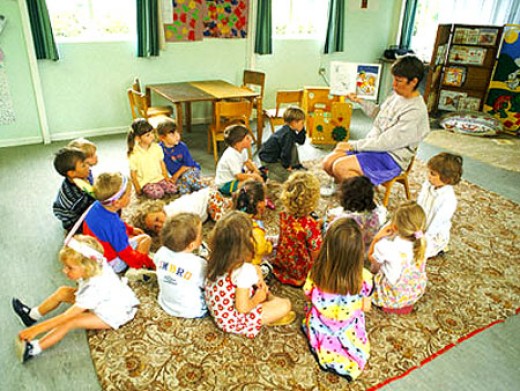 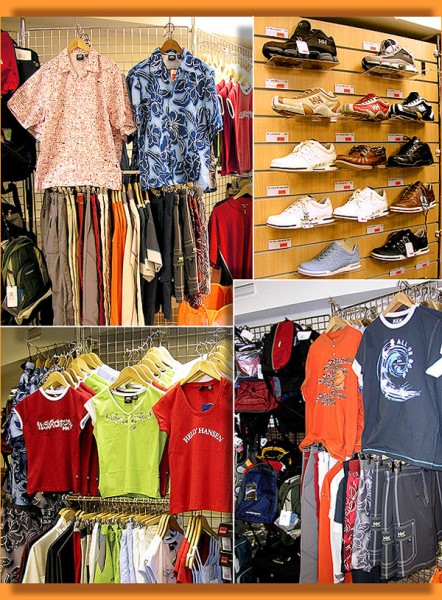 Основные
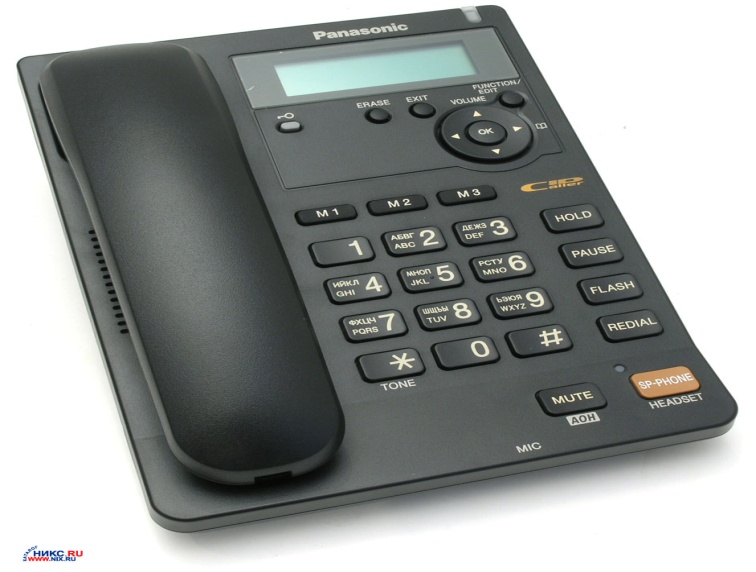 К?
Неосновные
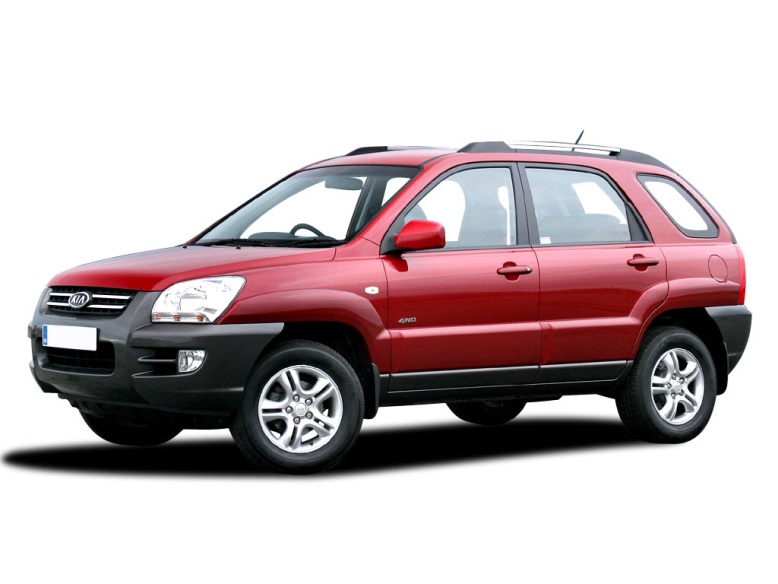 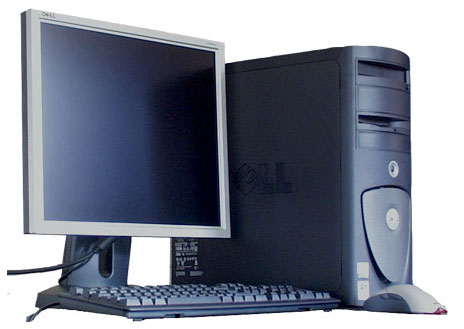 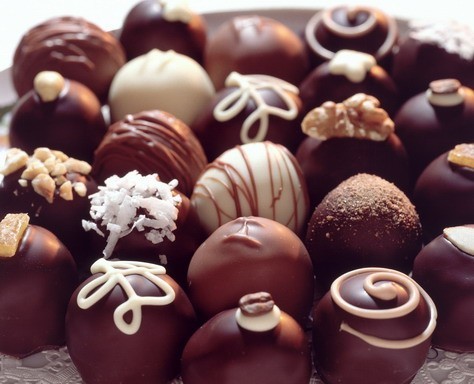 Какая картинка не относится к основным расходам?
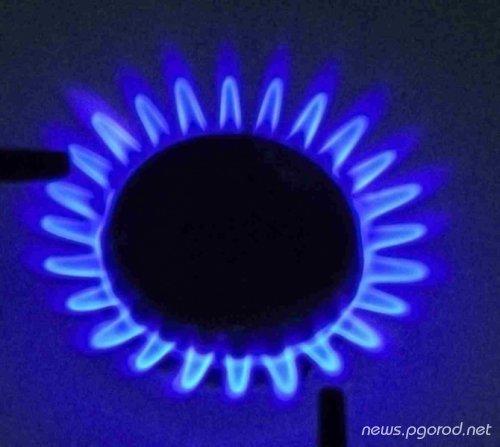 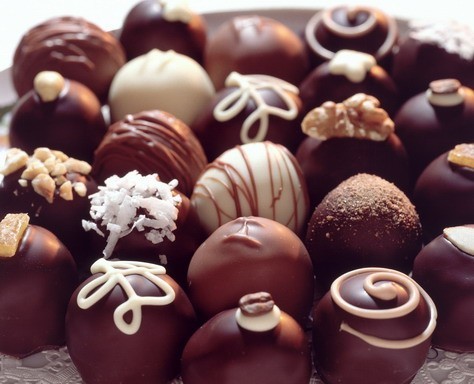 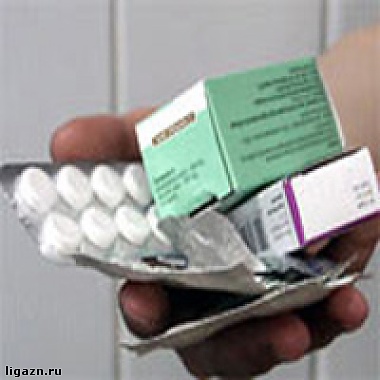 Какая картинка относится к основным расходам?
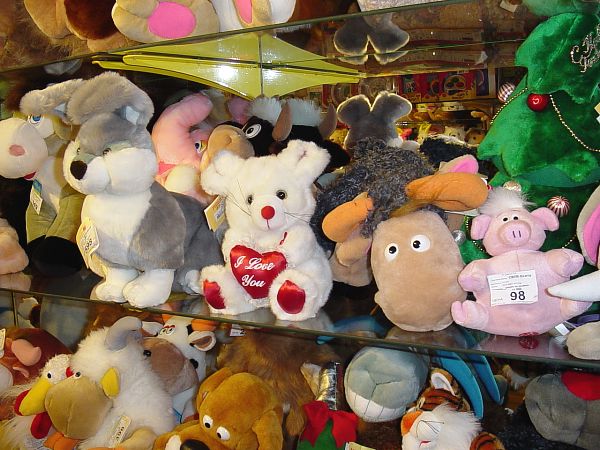 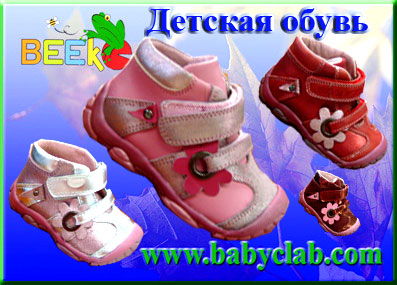 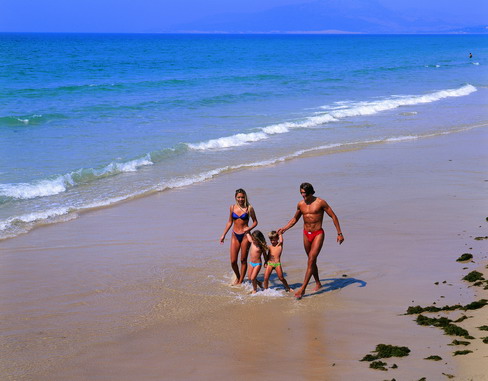 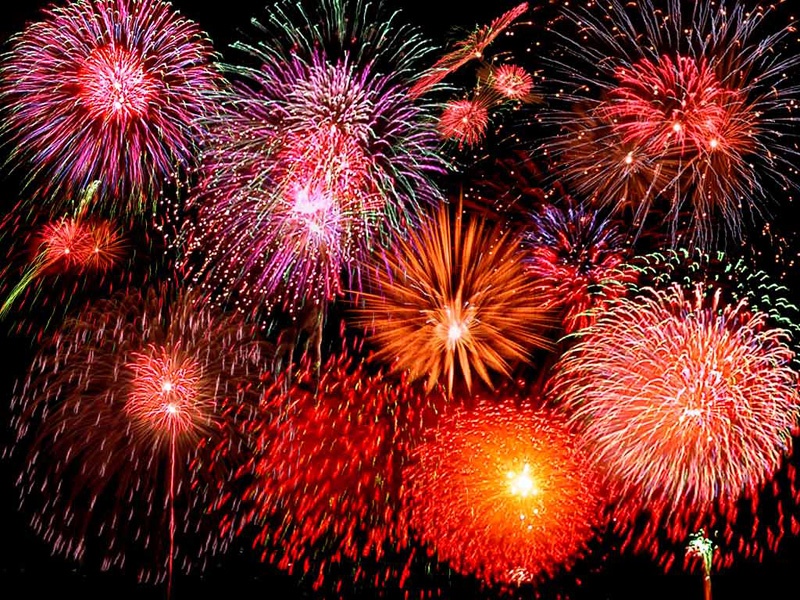 Часть бюджета, при которой деньги поступают в семью?
Кроссворд
Как называются доходы и расходы  членов одной семьи?
Как называется доход пожилых людей?
Часть бюджета, при которой деньги нужно отдавать?
О
С
С
Н
О
В
Н
Ы
Е
С
Т
И
П
П
Е
Н
Д
И
Я
З
А
А
Р
П
Л
А
Вид расходов, при котором нужно платить, например, за садик, за квартиру, кредит?
Т
А
КОНЕЦ
Как называется доход студента?
Р
А
С
С
Как называется доход взрослого человека?
Х
О
Д
П
Е
Н
С
И
И
Я
Б
Б
Ю
Д
Ж
Е
Т
Д
О
О
Х
О
Д